Figure 4. (A) Quantitative analysis of maximal calcium increase of Fura-2 AM fluorescence ratio (340/380 nm, normalized ...
Hum Mol Genet, Volume 17, Issue 12, 15 June 2008, Pages 1750–1761, https://doi.org/10.1093/hmg/ddn066
The content of this slide may be subject to copyright: please see the slide notes for details.
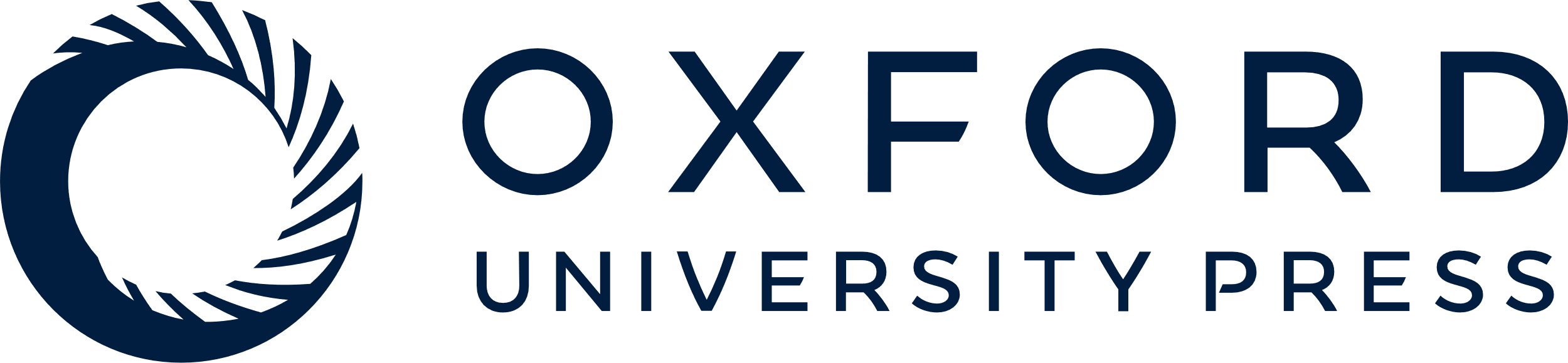 [Speaker Notes: Figure 4. (A) Quantitative analysis of maximal calcium increase of Fura-2 AM fluorescence ratio (340/380 nm, normalized to control) due to VLCFA (40 µm) application. The horizontal line represents the Ca2+ level under control conditions with α-cyclodextrin (1 mg/ml) in the respective cells. (B) Area under the curve (Fura-2 R (340/380)/R0) was analysed (baseline = mean of first Y-axis data). Data were obtained from at least three individual preparations and from more than 15 individually identified oligodendrocytes, astrocytes and neurons each. *P < 0.05 compared with control.


Unless provided in the caption above, the following copyright applies to the content of this slide: © The Author 2008. Published by Oxford University Press. All rights reserved. For Permissions, please email: journals.permissions@oxfordjournals.org]